5 ways to Ensure Successful Implementation of an ERP
[Speaker Notes: Over the past decade, Enterprise Resource Planning systems (ERP) have become one of the most important developments in the corporate use of information
technology. ERP implementations are usually large, complex projects, involving large groups of people and other resources, working together under considerable time pressure and facing many unforeseen developments. In order for an organization to compete in this rapidly expanding and integrated marketplace, ERP systems must be employed to ensure access to an efficient, effective, and highly reliable information
infrastructure.]
Agenda
About Us
What is an ERP?
ERP Benefits
Critical Success Factors (Top 5)
Conclusion
[Speaker Notes: ERP as application software has been around for over 30 years and today the ERP application market is over USD 20 Billion. 

Being in existence for so long and with over 150,000 implementations globally by different ERP vendors, ERP implementations are a strategic investment by an organization to further streamline their business processes – which may be spread across multiple divisions across multiple geographies. 

In the next 40 minutes or so, our discussion will range from broadly defining what is an ERP application to outlining some of the most important critical success factors which ensure that you are able to get the ERP implemented successfully.]
About Us – CitiXsys Technologies
Business Drivers
Products for SAP® Business One in Retail, Warehousing, Distribution
Largest SAP® Business One Services Partner in the world
Installation, Implementation, Integration and Customization Services
Strategic Partner for SAP Ecosystem Opportunities
Operating Locations in US, Canada, UK, Australia and India
Global Employee Count: 225+
700 seat R & D and Support Center in India
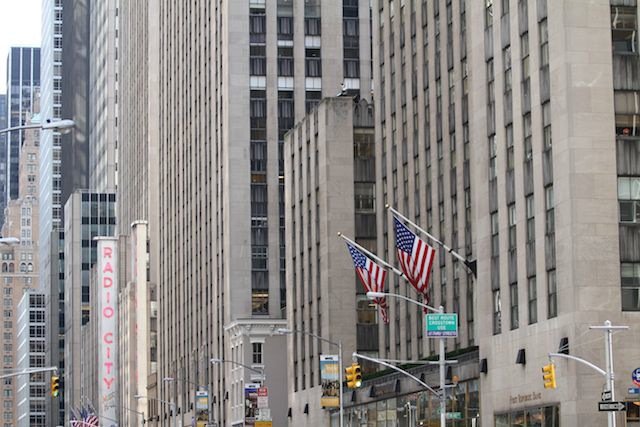 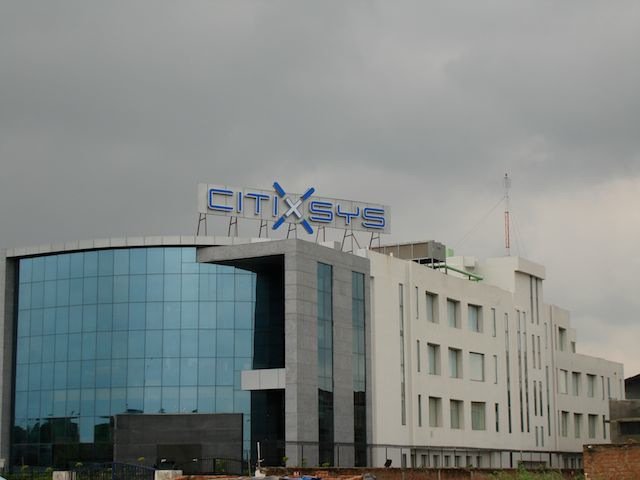 [Speaker Notes: CitiXsys is a global firm focused on the development, delivery and support of wholesale and retail solutions specifically for SAP products.  Our years of experience together with a suite of stable mature solutions make CitiXsys your partner of choice to help you win in today's turbulent markets.

CitiXsys is a Gold partner to SAP – which is the highest level that a partner can attain in SAP.]
Enterprise (wide) Resource Planning
Is a name given to a software application that allows seamless integration of data (both master and transactional) across all divisions and departments of an organization
It affects the “Enterprise” and the “Resources” allowing for their effective planning and channelizing
[Speaker Notes: Obviously there are many different definitions to what an ERP is – but generally speaking an ERP is an acronym for Enterprise (wide) Resource Planning software that enables seamless integration of data (both master as well as transactional) across all divisions and departments of an organization

As the name suggests, it affects the entire “Enterprise” and the “resources” in the enterprise. 

A successful implementation of an ERP application enables efficient channelization of resources by planning them better. 

The resources referred here are both human and machines. Sales knows the status on the shop floor and finance has relevant information about inventory in the warehouses.]
ERP Benefits
Consolidation of finance, sales & marketing, stocks & inventories, manufacturing processes and HR – improving coordination different business processes
Real time availability of Management Information – any time, any where
Reduction in operational costs by overall reduction in
inventory holding costs
manpower costs
lead times and delivery times
Improvement in Customer Relationships and their Management
Last of all – an opportunity to revisit and improve old archaic business process – further making an organization more nimble and responsive
[Speaker Notes: Benefits of having an ERP application are many and immense. Of course an ERP application integrates all the departments together. Depending on who needs Or should have access to what all information, an ERP implementation drastically reduces the time taken to collate data, organize and re-purpose it depending on the business needs. 
The same base data is available to different process owners – for example the details of sales invoice are of relevance to a sales person, a finance person and the person managing inventories. 
This seamless integration reduces the overall operational costs by reducing the time required to manage inventories, lead times to procure and sell, and also the manpower costs. 
The application has inbuilt processes to alert the purchase manager when the inventory of a critical part goes below the safety stock. 

An ERP implementation also gives a golden opportunity to an organization to reengineer its archaic business processes. An ERP application has business best practices inbuilt in it and adopting them makes an organization far more agile and responsive.]
What does an ERP Implementation entail?
Is a fairly complex exercise – and is not quite the same as implementing any other IT project
Implementation should not be confused with installation – this can be an expensive confusion
ERP Implementations are capital and resource intensive
ERP Implementations by their nature bring about change – you should be ready to accept the changes – doing business will not be the same – it will be far more easier
[Speaker Notes: ERP projects are more complicated than other IT initiatives because they involve connecting departments across an organization. Unlike CRM, for example, which primarily affects marketing and sales, ERP touches every part of a company. The value of ERP lies in connecting together data from the entire company, which means true ERP projects involve participation from multiple departments and functional areas.

For many organizations, the breadth of ERP implementation offers an opportunity to improve and transform processes as an integral part of the implementation. Improving communication, collaboration, and information sharing across an organization are among the most important benefits of ERP. The information sharing aspects of ERP mean that implementation goes far beyond deploying technology.

Although technical infrastructure is essential, the most challenging part of many ERP projects is handling workflows and processes that intersect multiple part of an organization. Many organizations do not pay sufficient attention to changes caused by this business transformation aspect of their implementation.]
Critical Success Factors
Business Plan and Vision
Top Management involvement and Support
Business Processes
Project Management
Vendor Resources
[Speaker Notes: Implementing an ERP application is indeed challenging and there are many factors which influence and determine the success of an ERP deployment. 

Toady we talk about the top 5 success factors which are critical.

Theoretical as they may sound, these 5 critical success factors are the sum of our extensive experience in implementing ERP applications – specially in the mid-market space. 

Yes – it all starts from planning at the strategic level. Having an ERP implemented in an organization is not a fad. It is extremely important to “feel” the need for it. The top executives need to very clearly lay out the business vision and how will an ERP help in attaining the business purpose. 

The organization has to understand that implementing an ERP application is not an IT project that can be headed and managed by the CIO. In fact ERP implementation is a business tool – for the people directly involved in the business. Involvement of the top C level executives is an absolute must.

ERP implementation is one golden opportunity where business processes can be further optimized – either by adopting business best practices or by removing old redundant processes. 

Managing the project well will ensure better and faster ROI. The best people should be entrusted with this responsibility. As mentioned earlier, this is not an IT project – you can deploy your best project manager as the in-charge of the project.

Of course Vendor and software selection pay an important role in the ERP implementation – we talk about this in more detail as we get into the presentation.]
Business Plan and Vision
A clear business plan and vision to steer the direction of the project
Organizational readiness to embrace change
New technology (computers and Internet)
Additional skills (communication, information handling and storage)
Current processes v/s new processes (BPR)
Commitment to release top executives for the project
BUDGET – both time and money
[Speaker Notes: Embarking on an ERP implementation project must start from a very detailed business planning exercise. The business planning should clearly draw connections to the ERP application that will be implemented and the expectations from the ERP. 

The organization should understand and be ready to embrace the cultural and business process changes that the ERP would bring along with it. Most important of these are “soft factors” such as how will the staff adapt to the new technology, what all additional skills that the staff must possess before even the implementation begins – one such example could be file management – in the context of digital files. While an ERP application completely does away with transactional data being “filed” in conventional hard bound files, the overall computer culture also starts generating other files (word, excel, powerpoint). Unless the staff is trained to manage this data effectively, all the supporting documentation to the transactional data of the ERP may get lost or misplaced in the enormous digital storage space.

ERP implementation is an opportunity to rationalize the existing processes. This is the time when all the old archaic and redundant processes can be removed. 

It is important to plan the allocation of top level executives to the project to ensure its success. At the planning stage all the top executives have to be explained that successful implementation of the ERP is one of their prime KRA.]
“C” level involvement and Support
Should have dedicated involvement of C level executives to take timely decisions around
budget and resource allocation
resolving conflicts around business needs
Enabling change management
Participation in Steering Committees to ensure strategic business needs are getting incorporated
Re-engineer business processes as the ERP is gets implemented
[Speaker Notes: Since an ERP implementation is capital intensive, involvement of top level executives ensures that they are committed to the budgets and should there be a need to extend the budget, the approval process does not take rounds of discussions and deliberations. More importantly involvement of top level executives ensures that no time is lost in ironing out discrepancies in overlapping business processes 

Involvement of the top executive is also important since they will carry to their line managers the process of change management. Top level executives will ensure that their line managers and their department at large is not adversely affected by the changes in processes and their day-to-day working]
Business Processes
Collation and documentation of the existing business processes
Revisiting and Reengineering of business processes
improving the efficiency of critical processes
eliminating inefficient processes
Receptive to best business practices as professed by the ERP
Adhering to “No Customization” philosophy
[Speaker Notes: Consulting firm which implements the ERP spends considerable time in understanding the current business processes, documenting them and then mapping these processes to the ERP. 

It is a good practice to document the business processes in as much detail as possible well before the ERP implementation commences. This serves to purposes – One it saves consulting time and hence the precious consulting dollars. Second – it also forms the basis of the larger business processes reengineering that an organization can undertake to rationalize business processes and remove all the redundant processes. 

A “no-customization” philosophy may sound highhanded from the view point of the vendor, it essentially enables the organization to implement best business practices incorporated in the ERP. The ERP applications today are feature rich, verticalized to cater to specific industry verticals. The ERPs are verticalized based on the experience that the ERP Vendor or the consulting partner have had acquired by implementing the same ERP across different companies – most likely companied bigger than the one currently implementing the ERP.]
Project Management
Establishment of the scope of the ERP implementation project
Determining the involvement of business units – role to responsibility matrix
Definition of milestones and critical paths
Deadlines within the schedule and budget
Definition change control procedures – and enforcing it
Establishment of Steering Committees
Management Steering Committee
Operational Steering Committee
Effective Communication
[Speaker Notes: At the end of the day it is all about money and the money value of time. If not managed effectively and properly, an ERP implementation has all the ingredients to slip – causing increased budgets, enormous delays and in many cases law suites. 

It is advised to work very closely with the consulting team to manage and monitor the project. It is very important to draw the thin line between monitoring and micro-managing. 

This is best achieved by drawing out role – responsibility matrices, determining milestones, critical paths and laying out the different phases of the project. 

Allocating budgets to the schedules is another important factor in the overall project management. 

One size does not fit all – and this applies to ERP applications as well. There are times when a critical business process does not fit into the ERP application. It is imperative to establish change control procedures and religiously  follow them. The changes sought must be debated and deliberated for their costs v/s benefits before they are approved. 

Effective communication, regular meetings at different levels ensure visibility and accountability during the project. For example a rule can be set that in case of a conflict, a business process will not be discussed beyond 4 hours in the operating committee. In such cases the decision will be taken in the management steering committee – typically headed by the CEO.  Such a rule ensures no time is wasted at the operating level and at the same time, enough visibility is maintained at the CEO level on the progress of the implementation]
Vendor Resources
Credentials of the Vendor and the ERP Application
Consultants – both business and technical
Enforcement of service level agreements
User Training and documentation
Post Production Support process of the vendor
Clear demarcation between processes that should be done by the vendor and inhouse team
[Speaker Notes: Selecting the right application and the consulting partner who will implement the solution is extremely critical. 

The selection process should typically be a 2 stage process where you first select the application that fits your needs (not necessarily the budget). Once the application is finalized, you need to select the implementation partner who will implement the solution. 

Once the credentials of the product and implementation partner are established, it is equally critical to know the consultants who will be implementing. 

What are the service level agreements, how will the implementation partner impart end user training and what kinds of user documentation will be avaiable during and after the project. 

Support - what all is NOT covered as part of the post production support should be known well before the implementation partner is selected. 

Finally – even after the implementation is successful, the business needs and reporting requirements will continue to grow and change. It is important to understand what all processes will be managed by the inhouse team and what all processes will be managed by the consulting team. How will the additional reporting requirements be managed?]
Conclusion
Imperative to have top management involvement – at all levels of the project
Software and Vendor selection should be based on business needs and not on any other factor
Organization should be geared up for substantial cultural and business process changes
Be patient – it takes a while to start reaping the benefits (almost twice the time it takes to implement)
Contact Information
CitiXsys Americas Inc.
(USA)
CitiXsys Canada Ltd.
(Canada)
CitiXsys Australia Pty Ltd.
(Asia Pacific)
New York
Rockefeller Center7th floor, 1230 Avenue of the Americas New York NY 10020 USAT: 1 212 745 1365 F: 1 646 349 3441 E: newyork@citixsys.com

New Hampshire
264 South River Road, #474Bedford NH 03110USA T: 1 603 232 8252 F: 1 646 390 1988E: newhampshire@citixsys.com

Chicago22nd Floor, The Merc, West Loop30 South Wacker DriveChicago, IL 60606USAT: 1 630 359 5956F: 1 630 697 1315E: chicago@citixsys.com
Toronto
8th Floor, 2425 Matheson Blvd. East Mississauga, ON L4W 5K4 Canada T:1 905 361 2886 F:1 905 361 6401 E: toronto@citixsys.com
Sydney
Tower 2, Level 20, 201 Sussex Street Sydney NSW 2000 Australia T: 61 2 9006 1616 F: 61 2 9006 1515E:sydney@citixsys.com


Melbourne
Level 27, 525 Collins StreetRialto South Tower
Melbourne 3000AustraliaT: 61 3 9935 2916 F: 61 3 9935 2750E: melbourne@citixsys.com


PerthLevel 29, Forrest Centre221 St. George Tce
Perth WA 6000Australia T: 61 8 9288 0662F: 61 8 9481 3177E: perth@citixsys.com
CitiXsys UK Ltd.
(UK & EMEA)
London
Lakeside House, 1 Furzeground Way Stockley Park, Uxbridge UB11 1BD United Kingdom T: 44 0 208 622 3006 F: 44 0 845 280 8848 E: london@citixsys.com
CitiXsys TechnologiesLtd.
(India & South Asia)
New Delhi
A-24/5, MCIE, Mathura Road New Delhi 110044 India T: 91 11 42696666 F: 91 11 42696600E: newdelhi@citixsys.com
[Speaker Notes: Contact your local CitiXsys office for more information and find out how you can partner with a winner.
Thank you for your time and attention and have a wonderful day.
I believe we will open the lines for questions….take it away …..]
Questions…???
www.citixsys.com
www.ivend.com
Thank you!